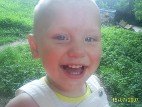 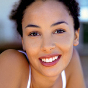 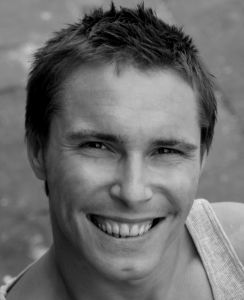 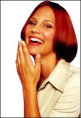 [Speaker Notes: «Как сохранить улыбку красивой».]
«Как сохранить улыбку красивой».
Временные зубы 
(молочные) – 20
Постоянные зубы
 (коренные) – 28-32
6-12 лет – стадия 
     смешанного зубного ряда
[Speaker Notes: 6-12 лет – стадия смешанного зубного ряда]
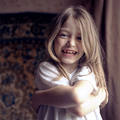 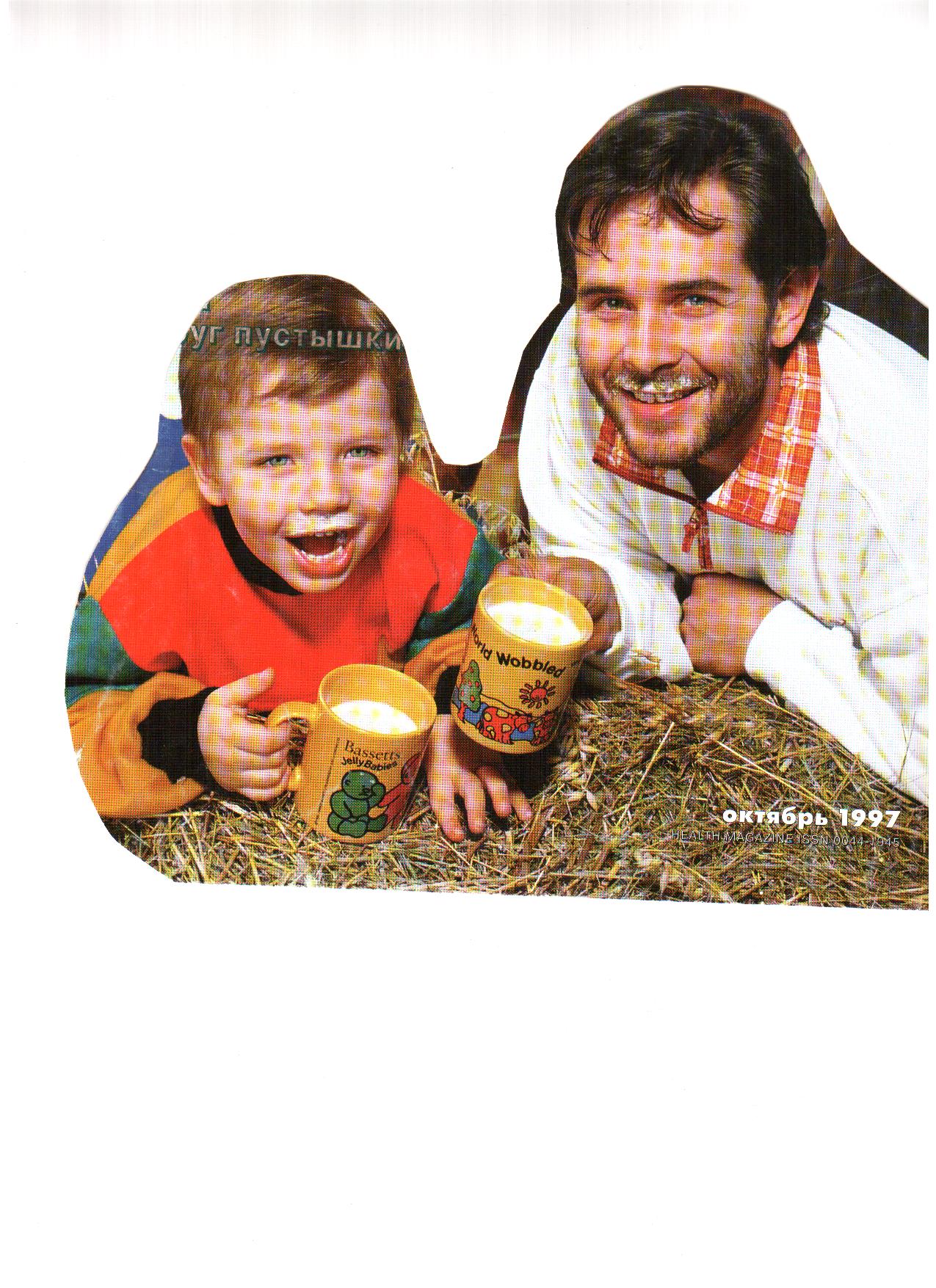 Мы чистим зубы дважды в день,
И делать это нам не лень.
        Три минуты щеткой с пастой
  Чистим сверху, чистим снизу,
И снаружи, и внутри.
И язык почистили.
Правильное питание – 
необходимое условие здоровья зубов
[Speaker Notes: Правильное питание – необходимое условие здоровья зубов]
Старайтесь употреблять 
поменьше сладкого
Побольше ешьте 
сырых овощей и фруктов
ПЕЙТЕ НАТУРАЛЬНЫЕ СОКИ, 
МОЛОКО